2 INDUSTRIJSKA REVOLUCIJA
Elektrika in motor z notranjim izgorevanjem zamenjata paro
Poleg premoga postane pomembna tudi nafta
Značilen je še bolj pospešen ritem gospodarske uporabe
V prvi polovici 19 stoletja revolucija doseže ZDA, in po letu 1850 Severna Amerika doživi močno poživitev prometa in industrializacije.
Leta 1860 imajo ZDA že večje železniško omrežje kot Evropa (brez VB)
Jug ZDA plantažno gospodarstvo s suženjsko delovno silo, srednji del- sodobno kmetijstvo, sever pa je industrijsko bolj razvit predvsem severovzhod
Okoli leta 1900 prevzamejo vodstvo v svetovnem gospodarstvu 
Na daljnem vzhodu se razvija Japonska, nemško cesarstvo pa je bila največja gospodarska sila v Evropi
Za drugo industrijsko revolucijo je značilen model organiziranega kapitalizma
Pojavljata se koncentracija in centralizacija v trgovini, industriji, bančništvu,…
Nekatera podjetja se povezujejo v kartele in poskušajo doseči monopol na trgu, druga, ki so med seboj konkurenčna pa v truste in začenjajo enotno delovati na trgu
Še tesneje se povezujejo holdingi in koncerni- na podlagi delnega solastništva nadzorujejo številna podjetja
Velepodjetja nastajajo s priključevanjem novih manjših podjetij in pogosto delujejo tudi zunaj državnih meja
Sindikalna gibanja- so kapitalu sovražna gibanja, ki gojijo zavest o delavski solidarnosti in potrebi po združevanju
Pospešitev in razširitev prometa in komunikacij
Prometne razmere se izboljšajo predvsem zaradi potreb po prevozu blaga
Velika Britanija- razvoj novih magistralnih cest, uporabljajo tudi plovne reke (gradnja številnih vodnih kanalov), pravo revolucijo pa promet doživi z uvedbo parnikov in železnic
Vzoru Anglije sledita Belgija in Francija (v Franciji je bilo leta 1850 le 3200 km prog, leta 1870 pa že skoraj 20000km 
Tudi v nemški zvezi, ki je zaradi geografske lege križišče evropske trgovine so številne manjše države gradile železnice in pripomogle k napredku gospodarstva
Posebnost železniškega prometa v Evropi so bile španske in ruske železnice, saj je bila njihova širina tirov drugačna kod drugod po Evropi to pa otežuje njune prometne povezave z drugimi državami
1904- odprtje transsibirske železnice
Britanci so z železnicami prepredli tudi Indijo
Zaradi gradnje železnic je industrija jekla in železa cvetela
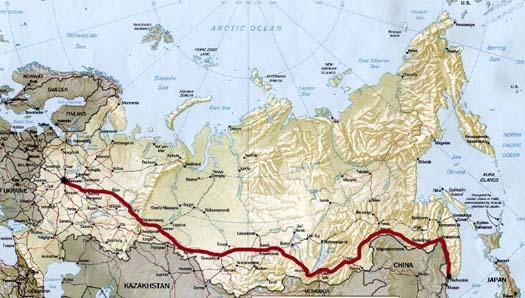 Uporaba parnega stroja v prometu
Leta 1807- prvi veliki parnik z velikimi lopatastimi kolesi (Robert Fulton
Sprva plujejo le po rekah, šele z uvedbo ladijskega vijaka leta 1827 se podajo na odprto morje ( Josef Ressel)
Do leta 1900 so parniki izpodrinili jadrnice
Leta 1825 prva lokomotiva ki je uspešno prepeljala potnike, dosega hitrosti do 50 km na uro
Telegeraf
Telegrafija je revolucionarno odkritje prve polovice 19 stol, in kmalu zamenja dimne in ognjene signale, sporočila z bobni
Telegraf s pisavo je iznašel Američan Samuel Morse leta 1837
Sporočila je bilo mogoče poslati v najbolj oddaljene kraje na svetu
Od leta 1845 ko so preizkusili to povezavo pa do leta 1856 so v Avstriji naredili 3000km telegrafskih linij
1866- prva čezoceanska telegrafska zveza
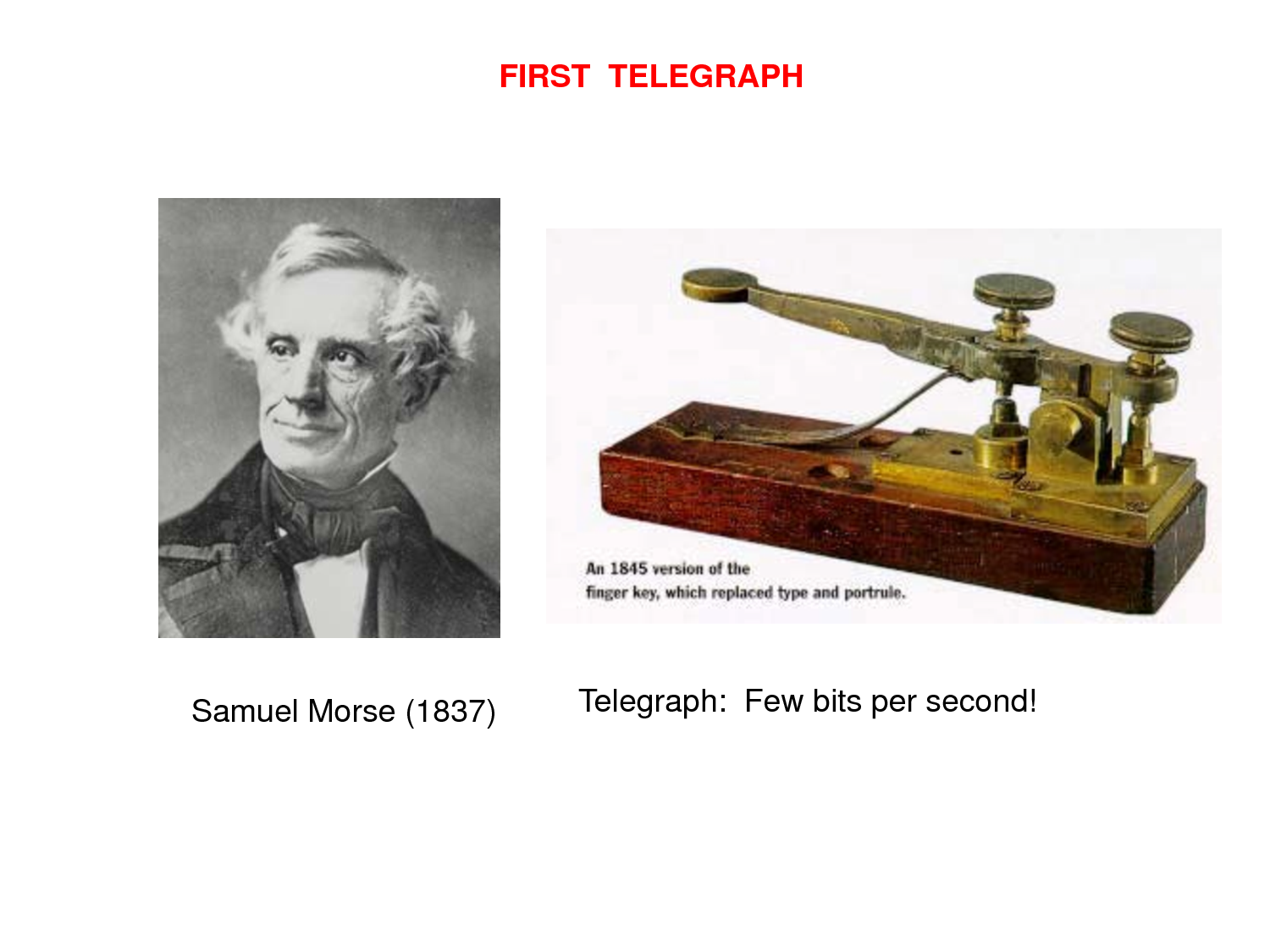 Industrializacija in socialno vprašanje
Gospodarstveniki industrijsko delavstvo pojmujejo kot blago, cena pa je odvisna od ponudbe in povpraševanja
Tovarnar je lahko njihove zaslužke tako znižal da so komaj zadostovali za preživetje, če pa s tem niso bili zadovoljni jih je lahko takoj nadomestil z drugimi
Zamuda na delovno mesto in nepopolni izdelki so  bili kaznovani
Pokojninskega in zdravstvenega zavarovanja ni 
Delo je potekalo tudi do 16 ur na dan
To je pripeljalo do uporov delavcev
Zlasti v tekstilni industriji so številni ostali brez kruha
Sprva krivdo valijo na stroje, zato jih razbijajo- LUDIZEM
Upori so bili večinoma zadušeni 
Kasneje so delavci spoznali da so za to krivi podjetniki
Delajo tudi ženske in otroci, vendar moški raje vidijo da ostanejo doma saj imajo tudi manjši zaslužek
Otroci so začeli delati v rudnikih že pri 4 ali 5 letih
1833 zakon o zaščiti otrok- otroci mlajši od 9 let ne smejo delati, prepovedano je bilo nočno delo in delavnik daljši od 12 ur za mlajše od 18 let
Viri
Zgodovina- učbenik za 3 letnik gimnazije
http://sl.wikipedia.org
www.google.com
Hvala za pozornost!